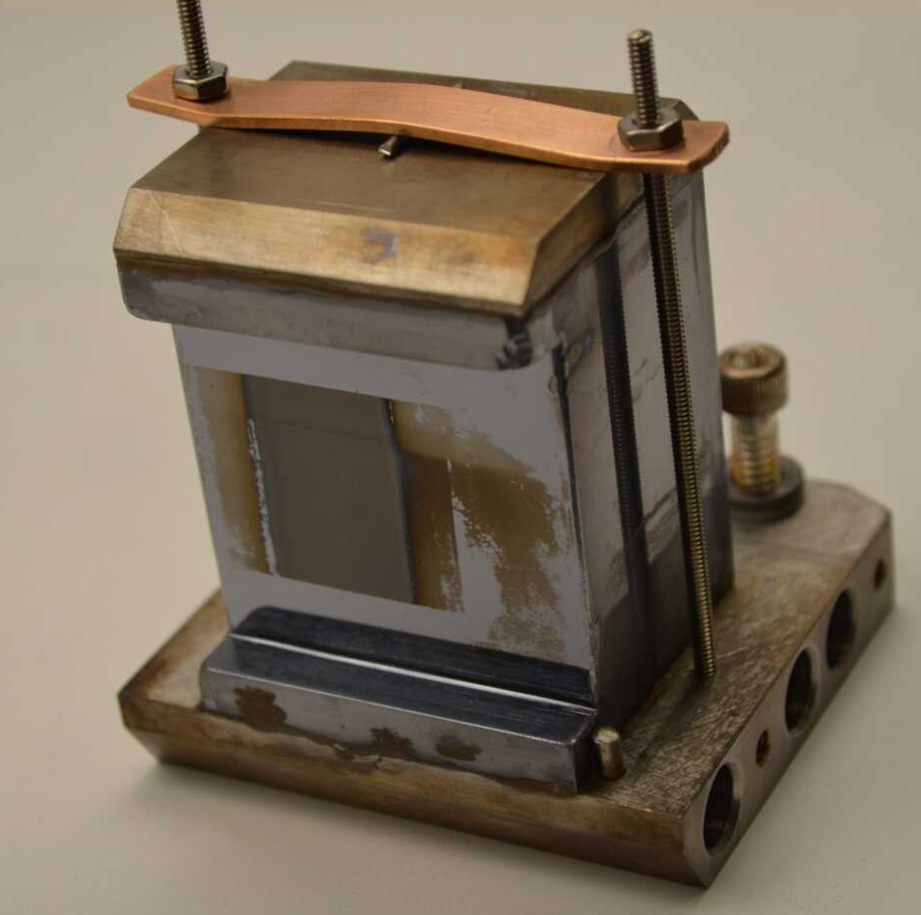 8.3.1
C1
Failed
Jan 4 2023

Silicon
cracked
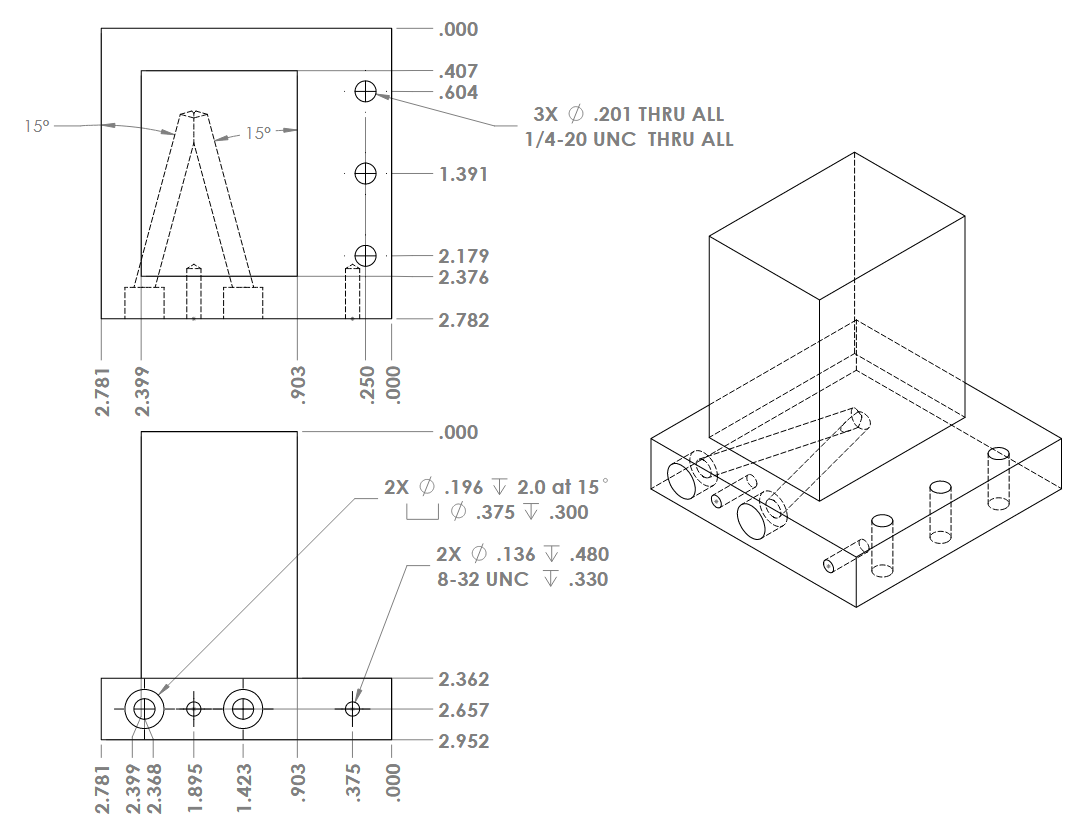 50 lb
Thermo
couples
Transient Heat Test
Temperature (C)
Time (minutes)